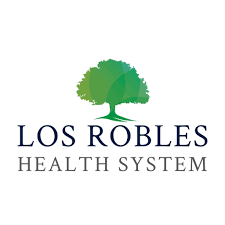 Two-year Outcomes Of Transcatheter Tricuspid Valve Edge-to-Edge Repair For Tricuspid Regurgitation: The TRILUMINATE Pivotal Trial
Saibal Kar, MD, on behalf of the TRILUMINATE Pivotal Trial investigators
Program Director, Cardiovascular disease fellowship
Los Robles Regional Medical Center, Thousand Oaks, CA
National Physician Leader, Interventional Cardiology, HCA Healthcare, USA
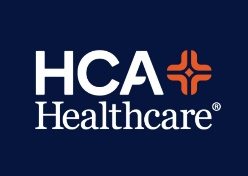 Disclosures
Grants and institutional research support: Abbott, Boston Scientific, and Edwards Lifesciences
Consulting fees/honoraria: Abbott, Boston Scientific, W.L. Gore, and Medtronic
Steering committee member: Abbott (TRILUMINATE Pivotal)
National principal investigator: Abbott (EXPAND, REPAIR MR)
The TRILUMINATE Pivotal trial was funded by Abbott; ClinicalTrials.gov number, NCT03904147.
The TRILUMINATE Pivotal Trial
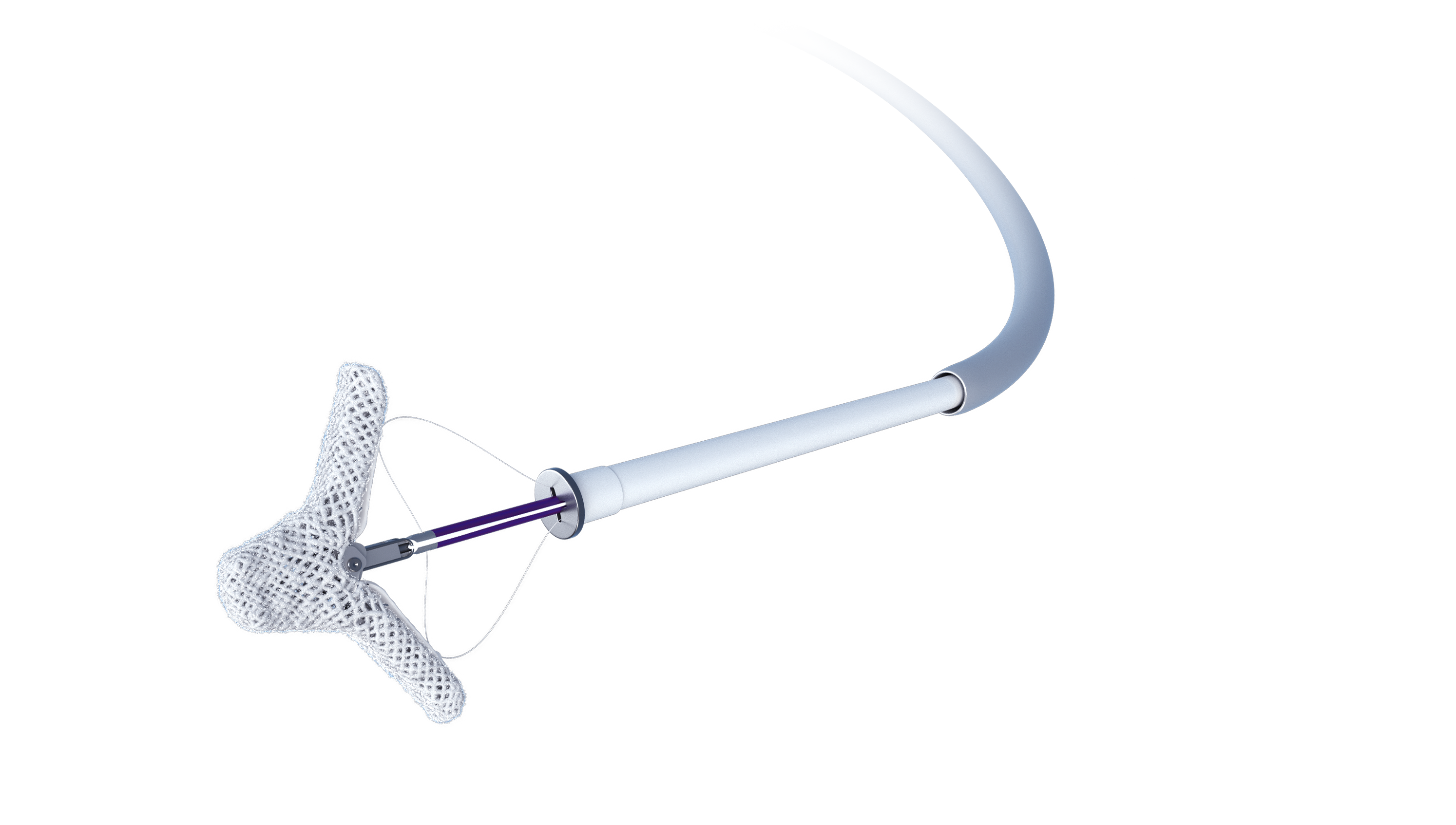 The first randomized controlled trial to evaluate tricuspid TEER in patients with symptomatic, severe TR despite optimized medical therapy.
The primary endpoint (evaluated at 1 year follow-up) showed tricuspid TEER with the TriClip device was superior to medical therapy alone, driven by improvements in health status with no differences in mortality or heart failure hospitalization (HFH).1
However, a favorable trend in HFH was seen in the later enrollment at 1 year.2
The TriClip device (Abbott)
1 Sorajja P, Whisenant B, Hamid N, et al. Transcatheter Repair for Patients with Tricuspid Regurgitation. N Engl J Med. 2023;388(20):1833-1842.
2 Tang GHL, Hahn RT, Whisenant BK, et al. Tricuspid Transcatheter Edge-to-Edge Repair for Severe Tricuspid Regurgitation: 1-Year Outcomes From the TRILUMINATE Randomized Cohort. J Am Coll Cardiol. 2025;85(3):235-246.
Study Design
Design
Prespecified 2-year Endpoints (ITT)
1:1 randomization between TriClip device and medical therapy 
Total of 572 subjects randomized 
Primary endpoint met1
Crossover to device treatment allowed after 1-year follow-up if trial inclusion criteria still met
Recurrent Heart Failure Hospitalizations (HFH) at 24 months
Freedom from all-cause mortality, tricuspid valve surgery, and tricuspid valve intervention at 24 months
Additional 2-year Outcomes
Adverse events, tricuspid regurgitation grade, health status
1 Sorajja P, Whisenant B, Hamid N, et al. Transcatheter Repair for Patients with Tricuspid Regurgitation. N Engl J Med. 2023;388(20):1833-1842. HF, heart failure.
Study Design
TRILUMINATE Pivotal Randomized Cohort(N=572)
Prespecified 2-year Endpoints (ITT)
Recurrent Heart Failure  Hospitalizations (HFH) at 24 months
Freedom from all-cause mortality, tricuspid valve surgery, and tricuspid valve intervention at 24 months
Control (medical therapy)(N=287)
Device Arm(TriClip + medical therapy)(N=285)
1 Year Visit Completed(N=244)
1 Year Visit Completed(N=241)
TriClip after 1 Year Visit(Crossover)(N=142)
Additional 2-year Outcomes
2 Year Visit Completed (“Pure” Control)(N=57)
2 Year Visit Completed (Device)(N=209)
Adverse events, tricuspid regurgitation grade, health status
Prespecified 2-year endpoints were performed intention-to-treat (ITT).
Baseline Characteristics
Based on 5-grade scale from 1Hahn RT, Zamorano JL. Eur Heart J Cardiovasc Imaging 2017;18:1342-3. Data shown as % or mean±standard deviation.CRT, cardiac resynchronization therapy; CRT-D, CRT device; HFH, heart failure hospitalization; ICD, implantable cardiac defibrillator; KCCQ, Kansas City Cardiomyopathy Questionnaire; NYHA, New York Heart Association; TR, tricuspid regurgitation.
Tricuspid Regurgitation Severity (Paired)
INTENTION-TO-TREAT
Control (N=155)
Device (N=172)
84% moderate or less
Paired data shown. Patients with tricuspid valve surgery are excluded.
[Speaker Notes: TR worsens in Control patients by 1 year.]
Tricuspid Regurgitation Severity (Paired)
INTENTION-TO-TREAT
Control (N=155)Includes patients who crossed over before 2-year follow-up (60% of control patients)
Device (N=172)
84% moderate or less
Paired data shown. Patients with tricuspid valve surgery are excluded.
[Speaker Notes: Explain that crossover occurred.
84% of Device patients had moderate or less TR at 2 years. This was sustained from 1 year.
63% of Control patients had moderate or less TR at 2 years; however, ITT is shown. This includes the 60% of patients who crossed over after 1-year follow-up.]
INTENTION-TO-TREAT
Prespecified Endpoint: Heart Failure Hospitalizations
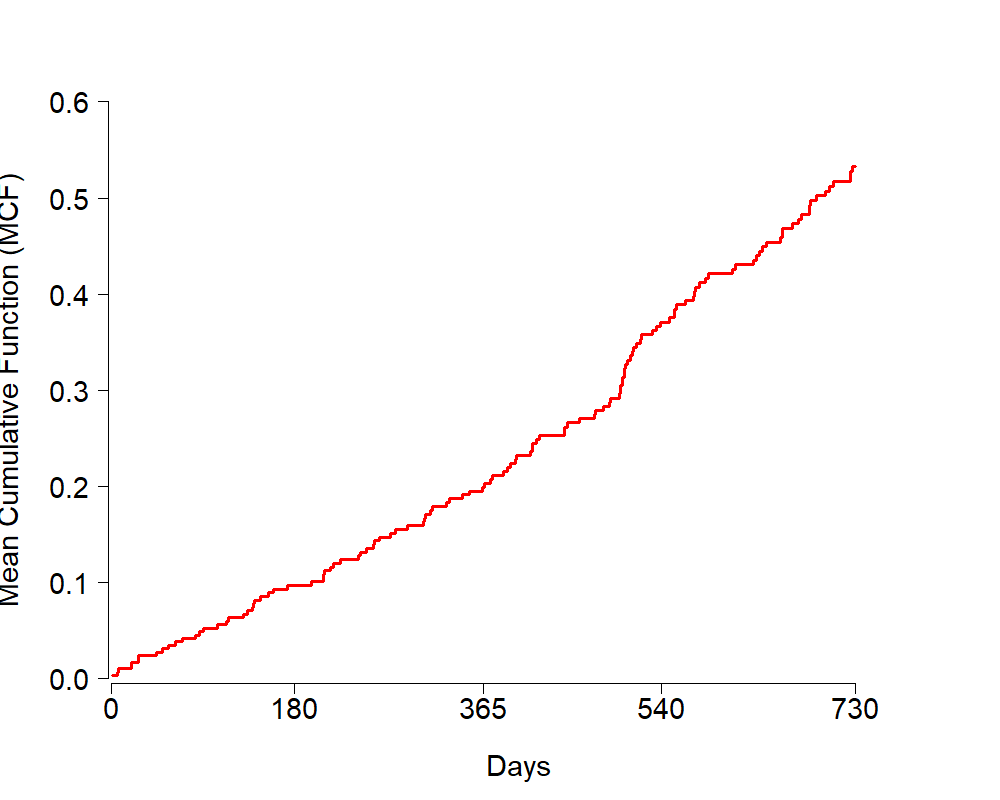 0.52 (127 events)
Mean Cumulative Function (Average number of events/patient)
Device
Control
Days
At risk
Control
287
261
247
226
190
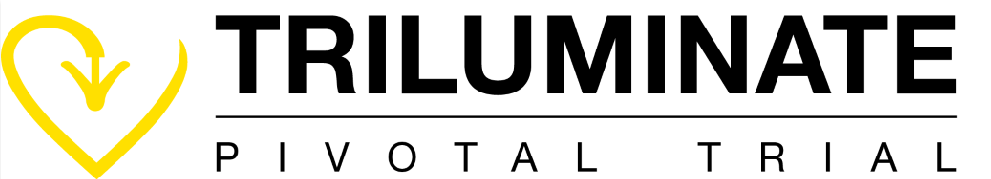 Prespecified secondary endpoint from joint frailty model; intention-to-treat (ITT) analysis shown. HFH, heart failure hospitalization; HFH does not include hospitalization for crossover procedure.
[Speaker Notes: The hazard ratio from the prespecified Joint Frailty Model was 0.72, with a one-sided upper confidence limit of 0.93 (p=0.02), indicating a relative risk reduction of 28% with device treatment. This reduction was significant even when tested by a two-sided 95% confidence interval (hazard ratio 0.72 [0.53, 0.98], p=0.04). 

The annualized rate of recurrent HFH through 2 years was analyzed as a sensitivity analysis and a significantly lower rate in the Device vs Control group (0.19 [95% CI: 0.15, 0.23] vs 0.26 [95% CI: 0.22, 0.31] events/patient-year, p=0.02) was observed, with the divergence in these rates beginning after 1-year follow-up.]
INTENTION-TO-TREAT
Prespecified Endpoint: Heart Failure Hospitalizations
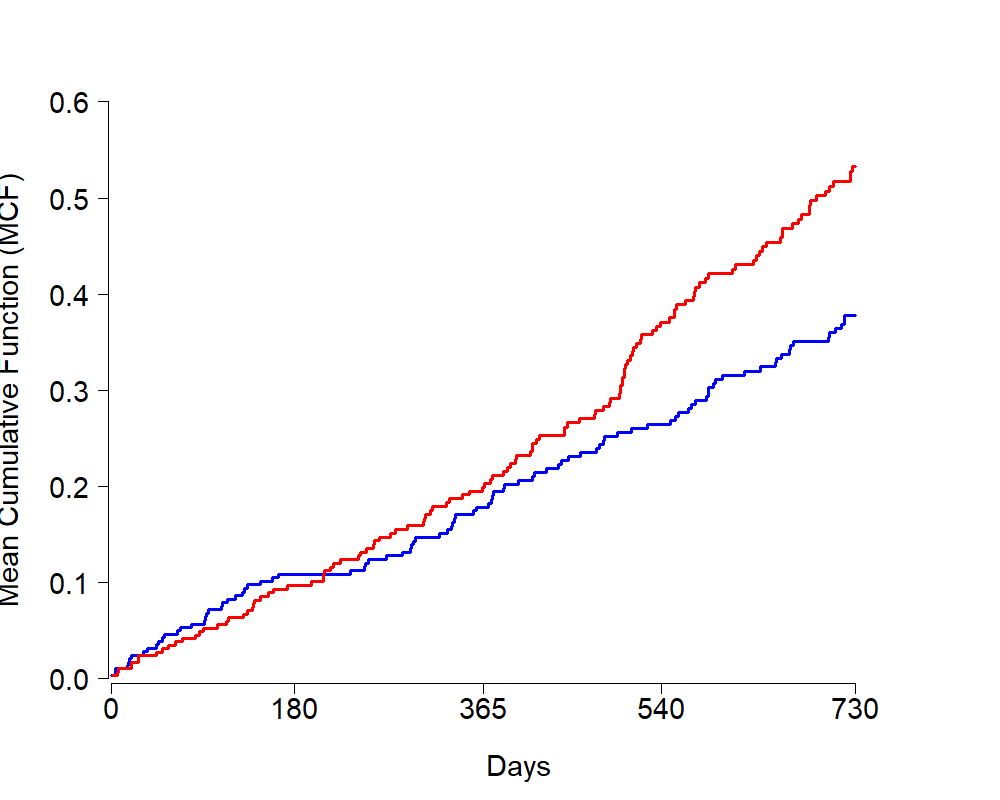 one-sided p=0.02
0.52 (127 events)
0.38 (95 events)
Mean Cumulative Function (Average number of events/patient)
Device
Control
Days
At risk
Control
287
261
247
226
190
Device
285
265
253
238
205
28% relative risk reduction in HFH with TriClip device treatment, HR 0.72 (two-sided 95%CI [0.53, 0.98])
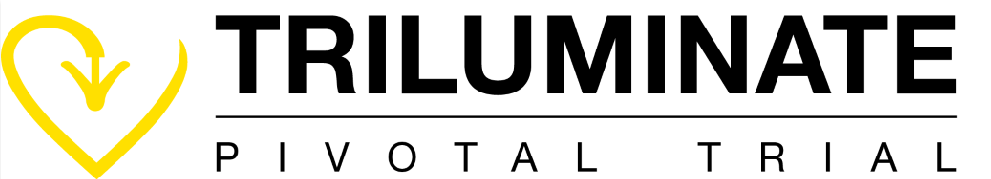 Prespecified secondary endpoint from joint frailty model; intention-to-treat (ITT) analysis shown. CI, confidence interval, HFH, heart failure hospitalization, HR, hazard ratio. HFH does not include hospitalization for crossover procedure.
[Speaker Notes: Crossover procedure does not count as HFH, this benefit was observed despite many Control patients crossing over after 1-year follow-up.

The hazard ratio from the prespecified Joint Frailty Model was 0.72, with a one-sided upper confidence limit of 0.93 (p=0.02), indicating a relative risk reduction of 28% with device treatment. This reduction was significant even when tested by a two-sided 95% confidence interval (hazard ratio 0.72 [0.53, 0.98], p=0.04). 

The annualized rate of recurrent HFH through 2 years was analyzed as a sensitivity analysis and a significantly lower rate in the Device vs Control group (0.19 [95% CI: 0.15, 0.23] vs 0.26 [95% CI: 0.22, 0.31] events/patient-year, p=0.02) was observed, with the divergence in these rates beginning after 1-year follow-up.]
INTENTION-TO-TREAT
Prespecified Endpoint: Freedom from All-cause mortality, TV Surgery, TV Intervention
Difference driven by transcatheter intervention in Control group (crossover procedure) after 1 year. Rates of all-cause mortality and tricuspid valve (TV) surgery not statistically different between groups.
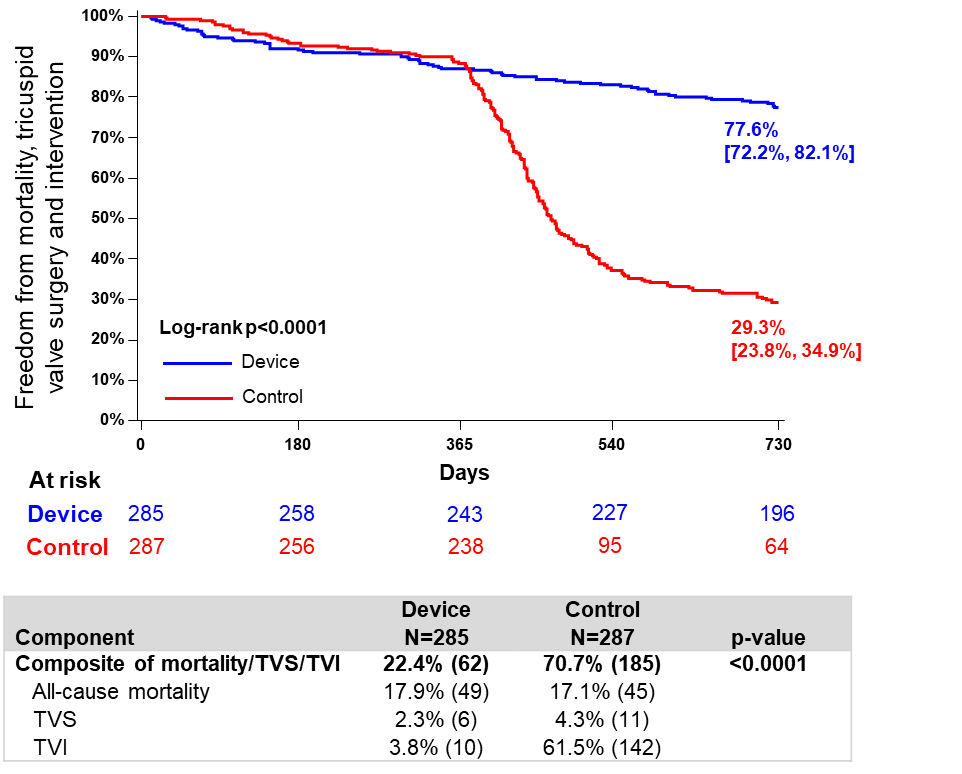 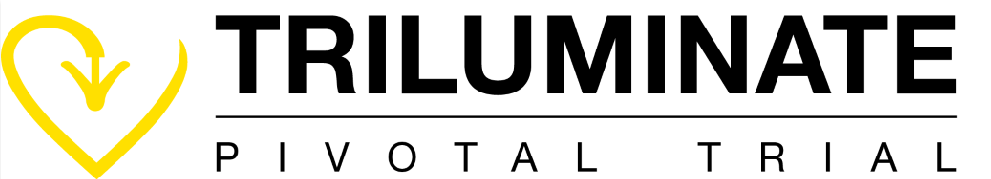 Prespecified secondary endpoint; intention-to-treat (ITT) analysis shown. TV, tricuspid valve.
[Speaker Notes: Freedom from all-cause mortality, tricuspid valve surgery, and tricuspid valve intervention post-index procedure through 2 years was significantly higher in the Device vs Control group (77.6 [95% CI: 72.2%, 82.1%]% vs 29.3% [95% CI: 23.8%, 34.9%], p<0.0001), driven by differences in the rate of tricuspid valve intervention (Device: 3.8%, Control: 61.5%). 

Rates of all-cause mortality (Device: 17.9%, Control: 17.1%) and tricuspid valve surgery (Device: 2.3%, Control: 4.3%) through 2 years were not statistically different between groups.]
Both 2-year Prespecified Endpoints Met
INTENTION-TO-TREAT
Reduction in annualized HFH at 24 months in Device group (p=0.02).
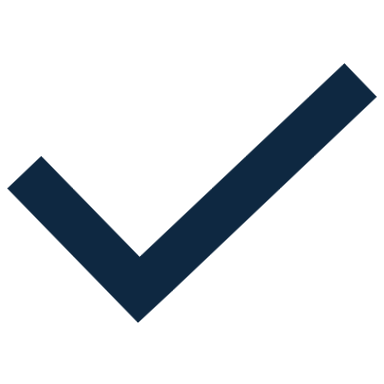 Higher freedom from all-cause mortality, tricuspid valve surgery, and transcatheter intervention at 24 months in Device group, driven by transcatheter interventions in the Control group (p<0.0001).
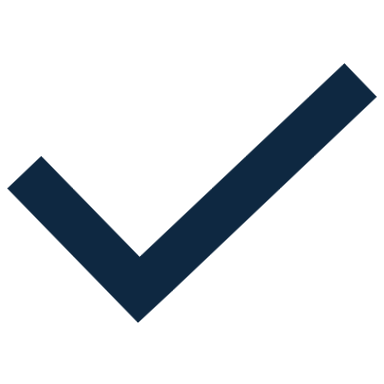 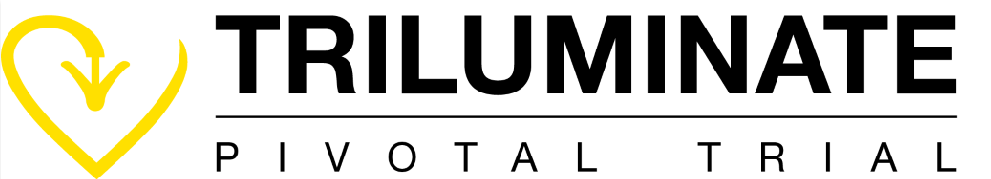 [Speaker Notes: Both prespecified endpoints were met.]
Safety Through Two Years
INTENTION-TO-TREAT
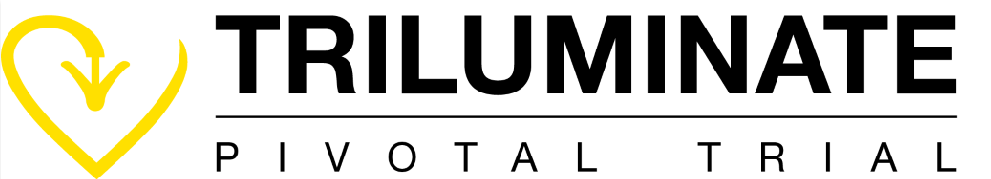 Data shown as Kaplan Meier time-to-event (%). Intention-to-treat (ITT) analysis shown.
[Speaker Notes: Through 2 years, no instances of embolization or thrombosis. Very low rate of new pacemakers (if anything, shows disease progression and does not reflect device complications).]
Crossover Analysis
Crossover to TriClip device treatment permitted after 1-year follow-up if original inclusion criteria still met
[Speaker Notes: Patients who still met original inclusion criteria were eligible for crossover procedure (TriClip device) after 1-year follow-up. This procedure did not count as an HFH.]
Timing of Crossover Procedure
Of the 241 Control patients eligible for crossover after 1-year follow-up, 142 (59%) patients crossed over prior to 2-year follow-up

92% (130/142) of crossover procedures occurred within 6 months of the 1-year visit
Within 6 months of 1-year visit
1.0
0.9
0.8
0.7
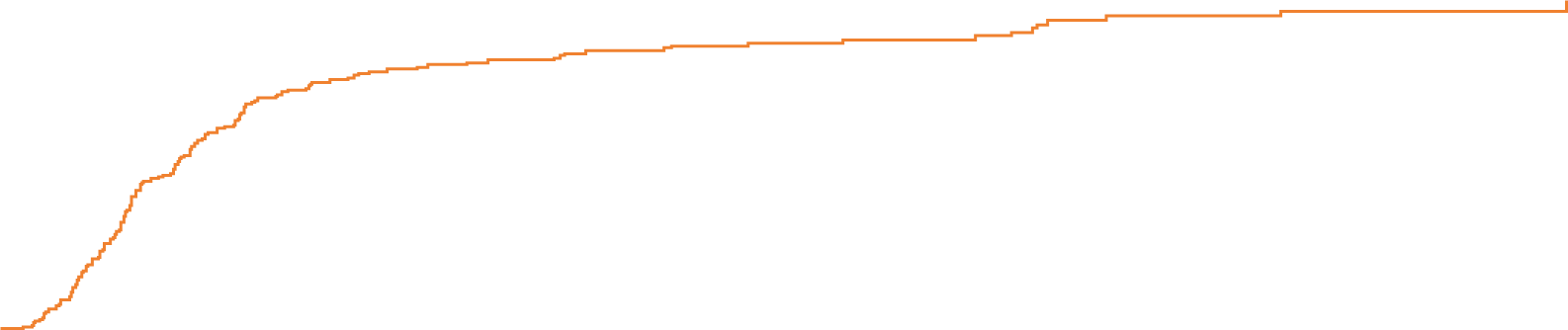 0.6
Percent of Control Patients with Crossover Procedure (%)
0.5
0.4
0.3
0.2
0.1
0.0
0
30
180
365
Time After 1 Year Visit (Days)
[Speaker Notes: 60% of patients crossed over, most within 6 months of eligibility.]
Characteristics Prior to Crossover
Patients who crossed over were more symptomatic with a higher prevalence of torrential TR and more HFH prior to crossover.
Includes patients eligible for crossover (completed 1-year follow-up), patients with tricuspid valve surgery are excluded. TR, tricuspid regurgitation; NYHA, New York Heart Association; KCCQ, Kansas City Cardiomyopathy Questionnaire; 6MWD, 6-minute walk distance; HFH, heart failure hospitalization.
[Speaker Notes: Crossover patients were more symptomatic, had more HFH events in year prior, and had a greater change increase in diuretic dose change at 1-year follow-up compared with patients who did not crossover.]
Safety of Procedure at Crossover
Data shown as %.
[Speaker Notes: Despite crossover patients being “sicker” due to delayed treatment, the procedure was still safe with minimal safety events.
There were 2 deaths following crossover: 1) one was related to procedure, 2) one was not related to device or procedure]
Tricuspid Regurgitation Grade After Crossover
“Pure” Control (N=44)
(crossovers excluded)
Crossover (N=111)
p<0.0001
p=0.65
p=0.68
p=0.55
Device (N=172)
p=0.38
p<0.0001
81% moderate or less after crossover
84% moderate or less
21% moderate or less
Paired data shown. “Pure” control includes patients who remain on medical therapy alone. Patients with tricuspid valve surgery are excluded from all groups.
[Speaker Notes: Crossover patients had more torrential TR prior to crossover (compared with Device group) yet 81% had moderate or less after TriClip procedure. 1/5 of remaining “pure” control patients had moderate or less at 2 years.]
Health Status Through 2 Years
Change in KCCQ Score 
(Follow-Up –Baseline)
Baseline
30 Days
1 Year
2 Years
Control eligible for crossover after 1-year follow-up visit
Mean and 95%CI and paired data shown. “Pure” control includes patients who remain on medical therapy alone. Patients with tricuspid valve surgery are excluded. KCCQ improvements were sustained in Device patients (changes from baseline to 30 days, 1 year, and 2 years were not significantly different, p=0.06).
[Speaker Notes: “Pure controls” represent only ~20% of entire control group – some patients did do well on medical therapy alone.1/3 of these patients had TR reduction (prior slide) and may have also experienced benefit from being in clinical trial + more touchpoints with healthcare system]
Conclusions
At 2 years, treatment with the TriClip device reduced HFH compared with medical therapy (despite crossovers in the Control group). 
Improvements in TR severity and quality of life were sustained in Device patients through 2 years. 
TriClip therapy is safe through 2 years and upon crossover.
Control patients, whose symptoms and health status had worsened prior to crossover, benefited from TriClip device with improvements in TR severity and quality of life.
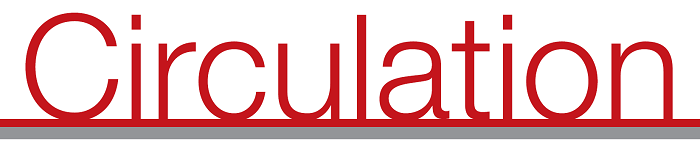 Circulation. 2025; [published online ahead of print]. DOI: 10.1161/CIRCULATIONAHA.125.074536
Two-year outcomes of transcatheter edge-to-edge repair for severe tricuspid regurgitation: The TRILUMINATE Pivotal Randomized Controlled Trial 
Saibal Kar, MD; Raj R. Makkar, MD; Brian K. Whisenant, MD; Nadira Hamid, MD; Hursh Naik, Md; Peter Tadros, MD; Matthew J. Price, MD; Gagan Singh, MD; Jonathan G. Schwartz, MD; Samir Kapadia, MD,; Oluseun Alli, MD; Samuel Horr, MD; Puvi Seshiah, MD; Wayne Batchelor, MD; Brandon M. Jones, MD; Mustafa I. Ahmed, MD; Raymond Benza, MD; Ulrich Jorde, MD; Vinod H. Thourani, MD; Andrew A. Ghobrial, MD; Gilbert H. L. Tang, MD; Phillip M. Trusty, PhD; Dina Huang, PhD; Rebecca T. Hahn, MD; David H. Adams, MD; Paul Sorajja, MD; for the TRILUMINATE Pivotal Investigators Circulation
https://www.ahajournals.org/do10.1161/CIRCULATIONAHA.125.074536